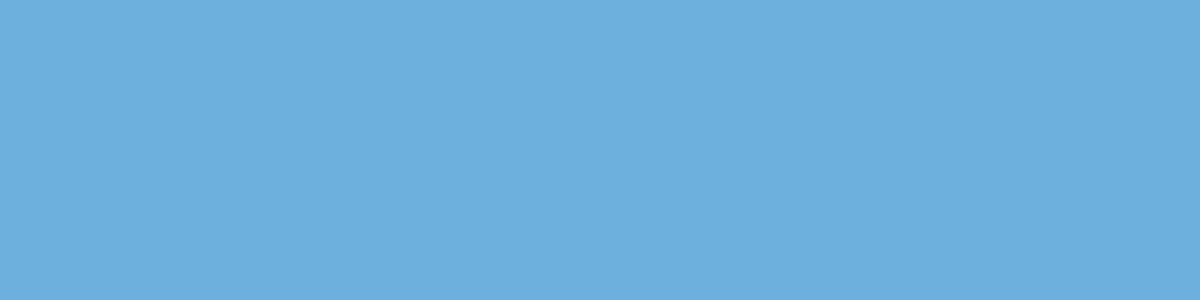 SPANISH LAW on SOCIAL ECONOMY
5/2011
Miguel Ángel Cabra de Luna, PhD
Member of the European Economic and Social Committee, Spanish Enterprise Confederation of the Social Economy
V European Forum on Social Entrepreneurship
1st April 2016, Plovdiv (Bulgaria)
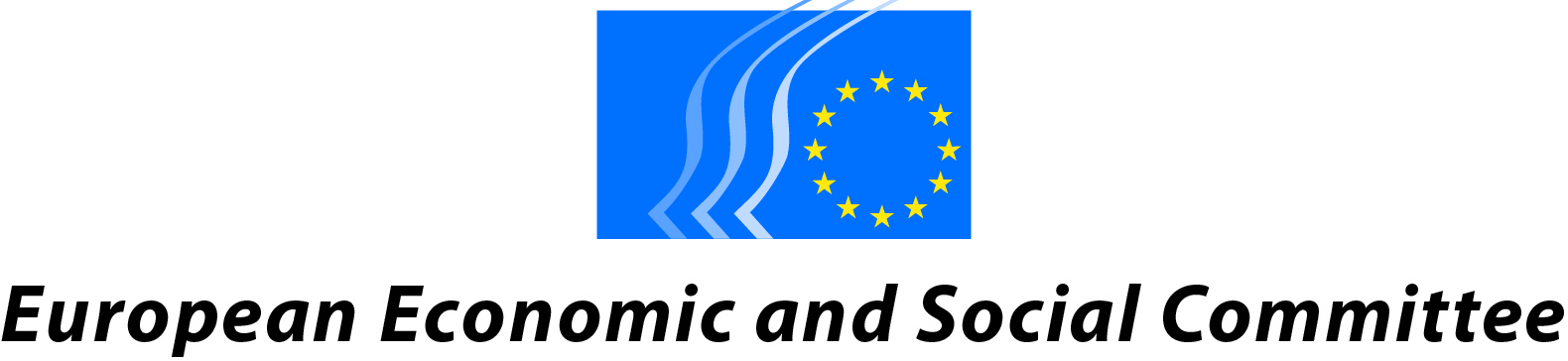 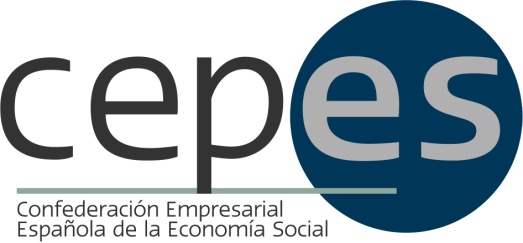 GENERAL BACKGROUND
Until the passing of this Law, no legal framework existed in Spain that encompassed Social Economy as a whole 

This is a pioneering law in Europe and across the world

The law was passed unanimously guaranteeing its stability in the mid and long term

This is an “umbrella law”: it does not substitute specific regulation for each of the families that make up Social Economy
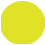 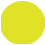 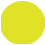 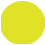 OBJECTIVE
The Law establishes a single legal framework that offers greater security, recognition and visibility to Social Economy
CONTENT
13  articles
The Law comprises
7  additional provisions
4 final provisions
2 transitional provisions
Theme Blocks
III.
Promotion and fostering of Social Economy by Public Authorities
I.
Concept, definition and principles
II.
Sectoral organisation and representation
IV.
Particular or Specific Measures
I.- CONCEPT, DEFINITION AND PRINCIPLES (articles 1-6)
The Law defines Social Economy  as the set of economic and business activities in the private sphere that seek:
The collective interest of its members

A general economic or social interest

or both
I.- CONCEPT, DEFINITION AND PRINCIPLES (articles 1-6)
The Law expressly states the following as Social Economy Institutions:
Cooperatives
Mutual Societies
Foundations and Associations carrying out economic activities
Employee-owned Companies
Integration Companies
Special Employment Centres
Fishermen’s Guilds
Agricultural Transformation Companies
Singular Institutions (ONCE)
Other institutions carrying out an economic activity that complies specifically with the principles of this Law
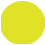 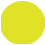 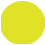 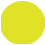 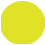 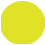 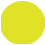 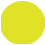 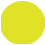 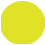 For the first time ever, the Law creates a specific Catalogue for Social Economy Institutions, with administrative seat in the Ministry of Labour and Immigration
I.- CONCEPT, DEFINITION AND PRINCIPLES (articles 1-6)
Principles of Social Economy
Primacy of people and the social objective over capital, based on management that is democratic and participatory, transparent and autonomous

Decisions are taken based on the people

Results implemented according to the work or services provided and not in relation to capital

Generation of stable and quality employment

Fostering of internal solidarity

The integration of people at risk of social exclusion

Commitment to local development, equal opportunities, work-life balance  and sustainability
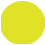 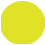 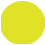 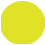 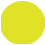 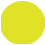 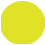 II.- SECTORAL ORGANISATION 
AND REPRESENTATION (article 7)
Representation at national level
Representation criteria are restrictive and demanding
Representative national inter-industry confederations must meet the following requirements:
Bring together most types of institutions considered by the Law

Represent at least 25% of all member companies or institutions of the inter-industry confederations that take part in the representation procedure

For a majority of the types of Social Economy institutions that the corresponding Confederation brings together, it must represent at least 15% of all member institutions or companies of each type in the Inter-Industry Confederation taking part in the representation procedure
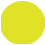 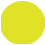 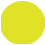 II.- SECTORAL ORGANISATION 
AND REPRESENTATION (article 9)
The COUNCIL TO FOSTER SOCIAL ECONOMY will continue to be the advisory and consultative body for activities regarding Social Economy
Inform and collaborate in the drafting of projects regarding legal provisions or regulations that affect social economy institutions

Draft reports  requested by the Ministry of Labour and Immigration and other ministerial offices

Draft and update the catalogue of social economy institutions


Inform on Social Economy development and promotion programmes
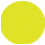 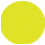 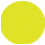 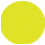 II.- SECTORAL ORGANISATION
AND REPRESENTATION (article 9)
Draft studies and reports on issues and problems that affect social economy, especially as regards institutional presence and international projection

Safeguard the fostering and respect towards the guiding principles of this Law

Issue a preliminary report on the adoption of statistical information measures regarding social economy institutions

Any other functions and competences appointed by legal provisions and regulations
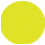 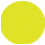 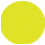 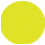 III.- PROMOTION AND FOSTERING BY PUBLIC AUTHORITIES (article 8)
The promotion, development and fostering of Social Economy is recognised as an ACTIVITY OF GENERAL INTEREST
Public Promotion Policies must meet the following objectives:
Remove any barriers preventing the setting up and development of economic activity by social economy institutions, simplifying administrative procedures

Foster the variety of initiatives in Social Economy

Promote the principles and values of Social Economy

Promote professional training and adaptation  in the sphere of Social Economy undertakings
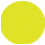 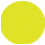 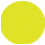 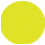 III.- PROMOTION AND FOSTERING BY PUBLIC AUTHORITIES (article 8)
Facilitate access to technological and organisational innovation processes to entrepreneurs in Social Economy undertakings


Involve Social Economy Institutions in Active Employment Policies


Introduce references to Social Economy in the Syllabus in Education
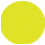 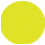 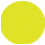 III.- PROMOTION AND FOSTERING BY PUBLIC AUTHORITIES (article 8)
Similarly, the law establishes the Government’s obligation to:
Consider Social Economy especially within strategies to improve business competitiveness and productivity
Within six months after the law enters into force, approval of a programme fostering social economy institutions, focusing especially on those that are singularly rooted in their surroundings and those that generate employment in the most disadvantaged sectors.
Within 2 years after this Law enters into force, the Government will submit to Parliament a report analysing and assessing the effects and consequences of implementing its contents.
III.- SPECIFIC MEASURES
Review of regulations necessary to remove limitations for Social Economy institutions so they may operate in any economic activity without unjustified obstacles.

Referral to Parliament of the Law on Employee-Owned Companies. 

Adopt the measures necessary to guarantee statistical information regarding Social Economy Institutions.

Establish the Legal Regulation of ONCE as a Singular Institution.


Allow housing cooperatives to transfer or let housing of their property that was started prior to this Law entering into force to non-member third parties.
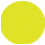 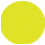 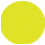 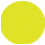 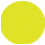 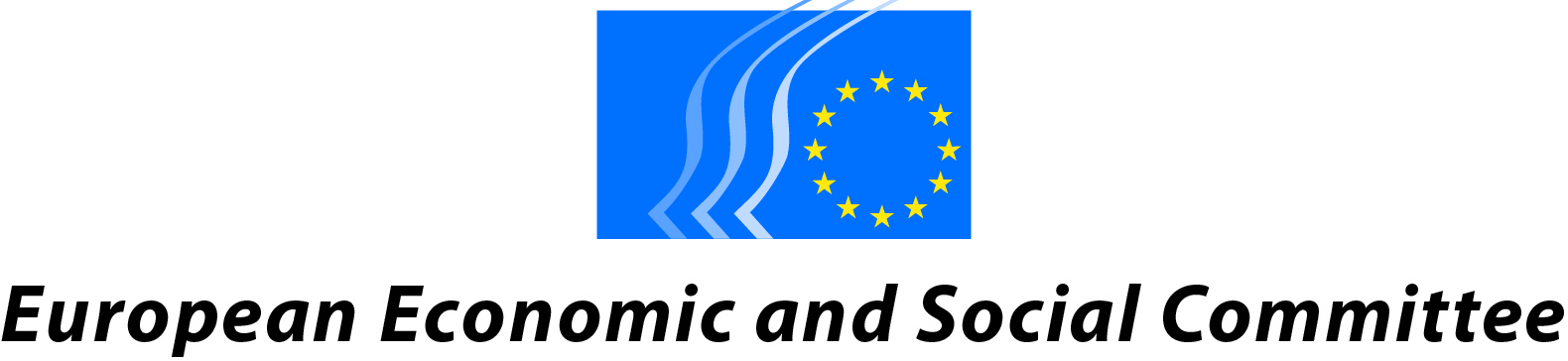 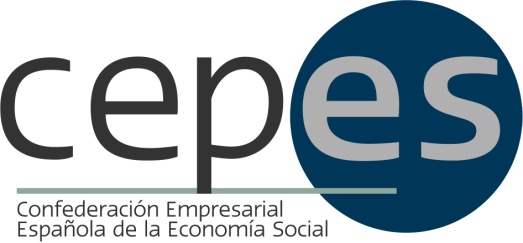 Thank You